ГБОУ СОШ №1 «Образовательный центр» с.Сергиевск структурное подразделение д/с «Радуга»Проект «Правильное питание – залог здоровья»
Воспитатели:
Белуха Т.Г.
Андреева М.Н.
«Забота о здоровье – это важнейший труд воспитателя. От жизнерадостности, бодрости детей зависит их духовная жизнь, мировоззрение, умственное развитие, прочность знаний и вера в свои силы» В.А.Сухомлинский
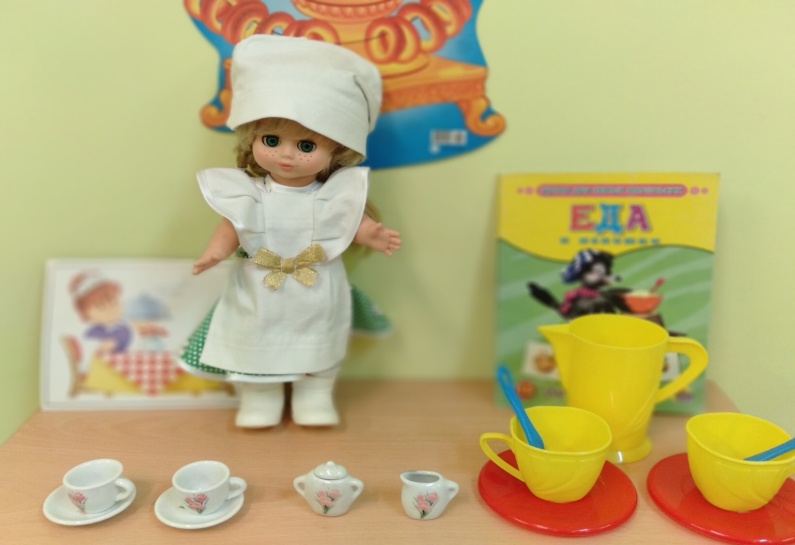 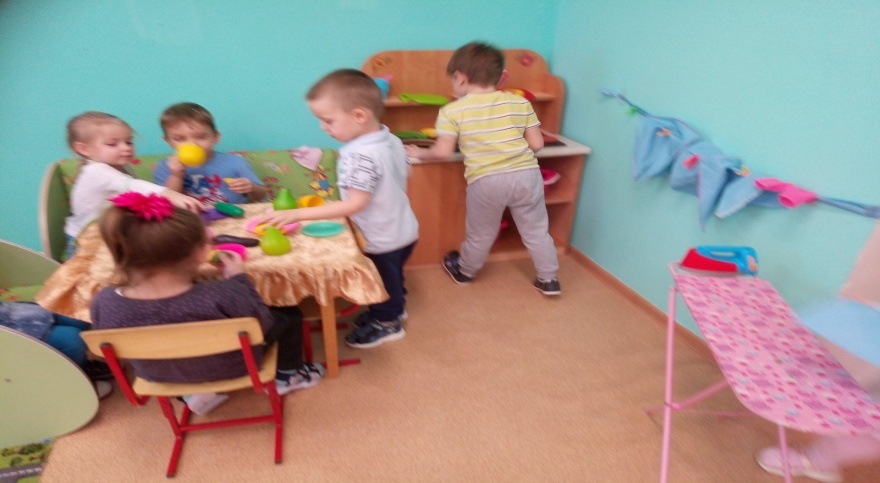 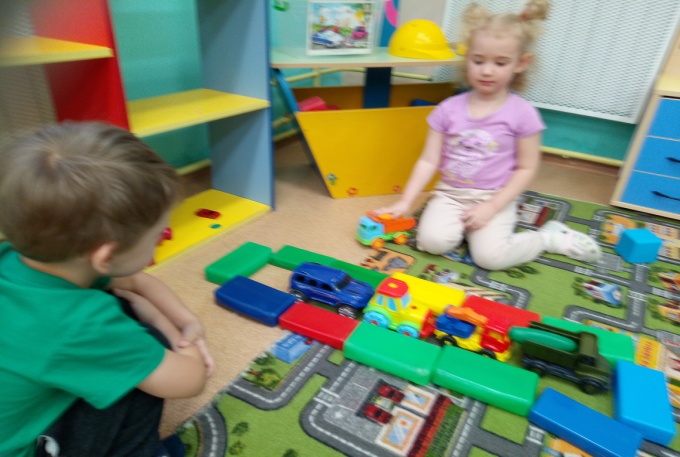 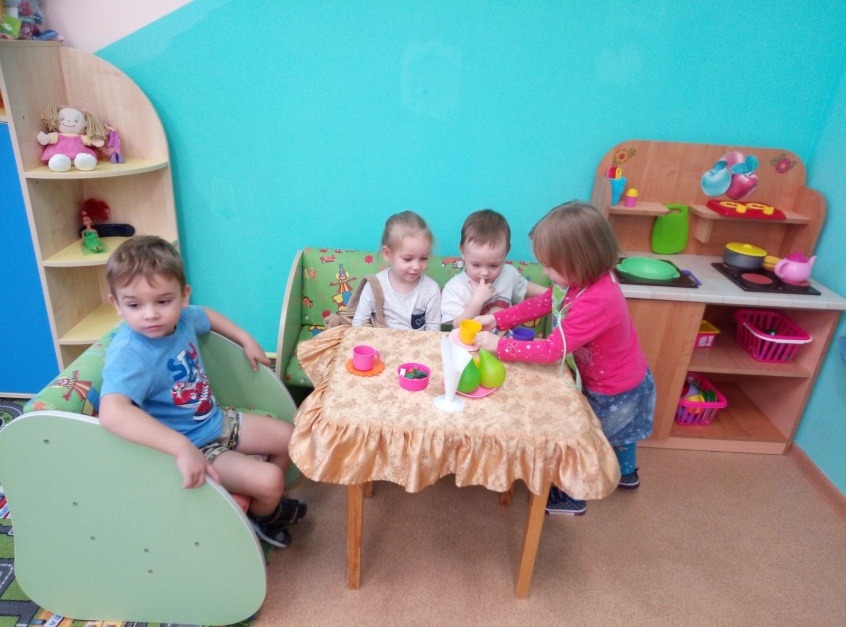 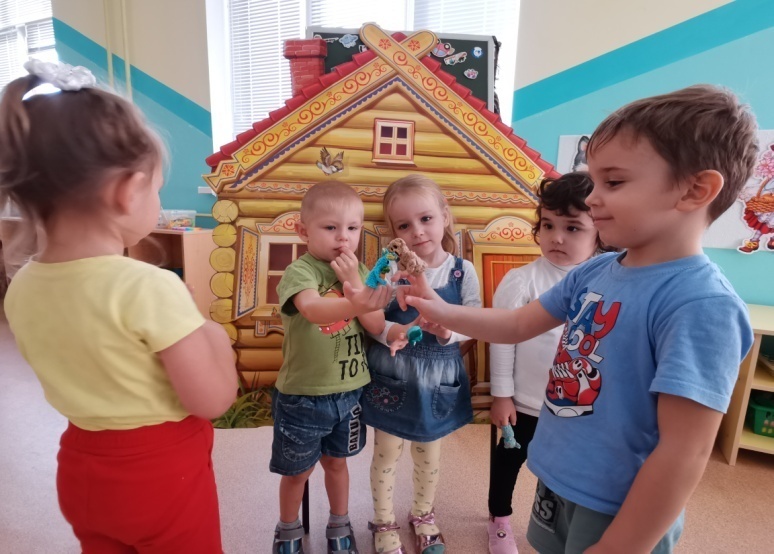 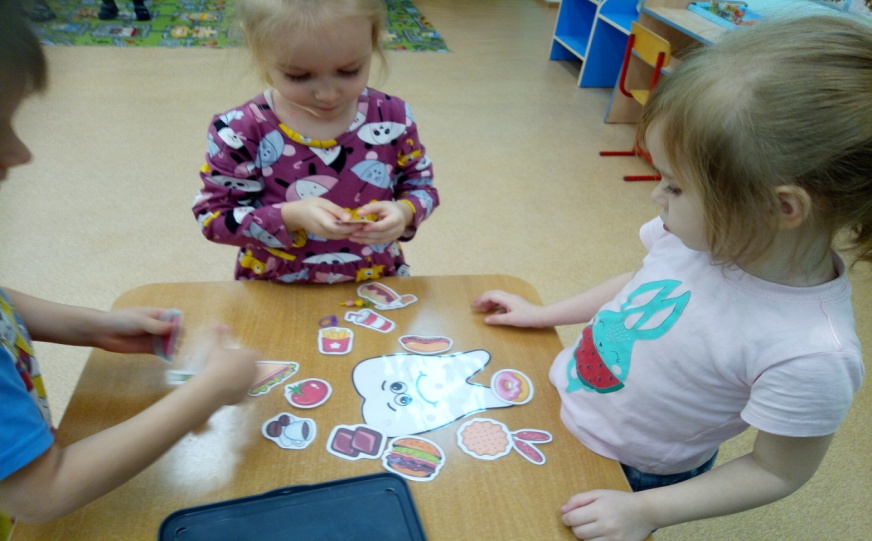 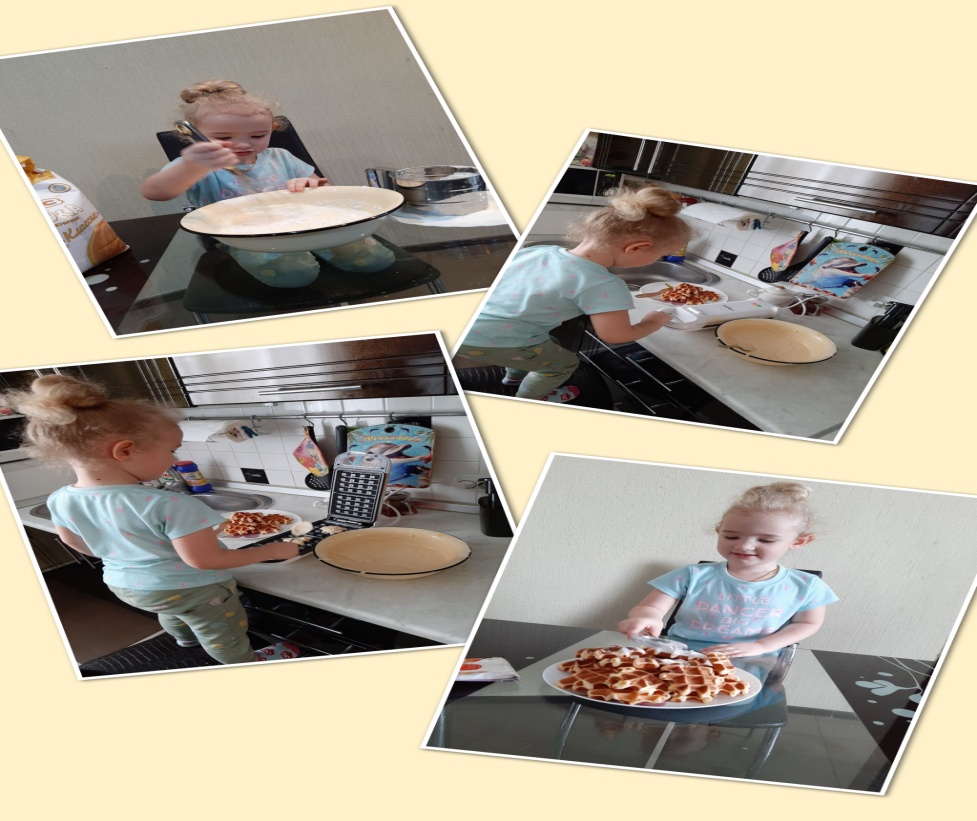 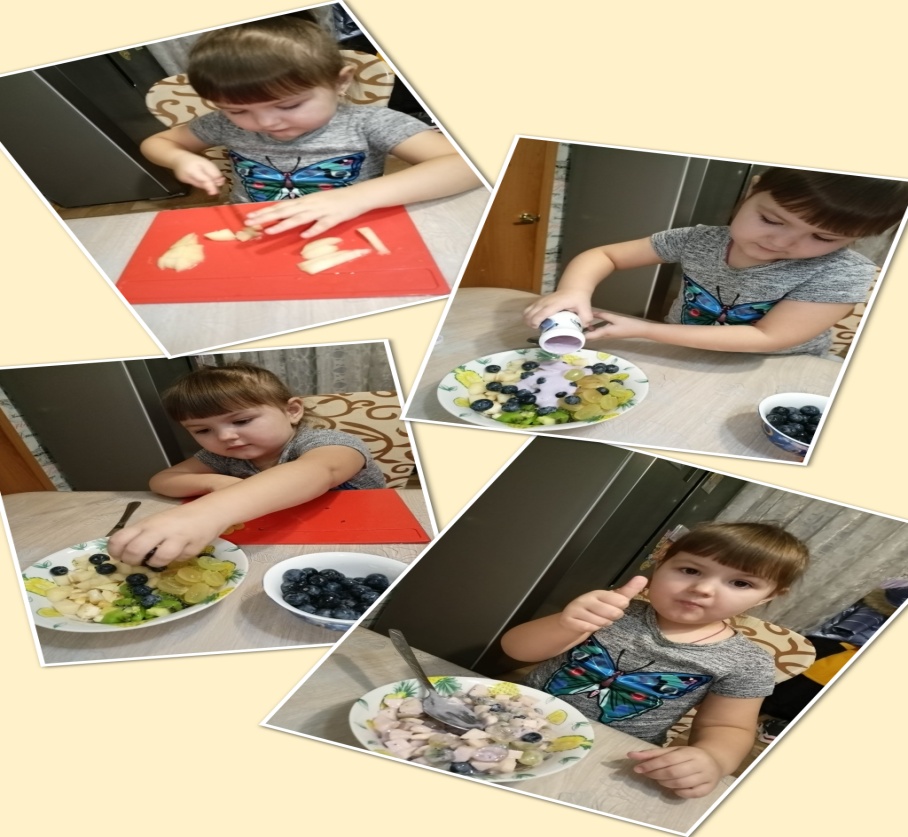 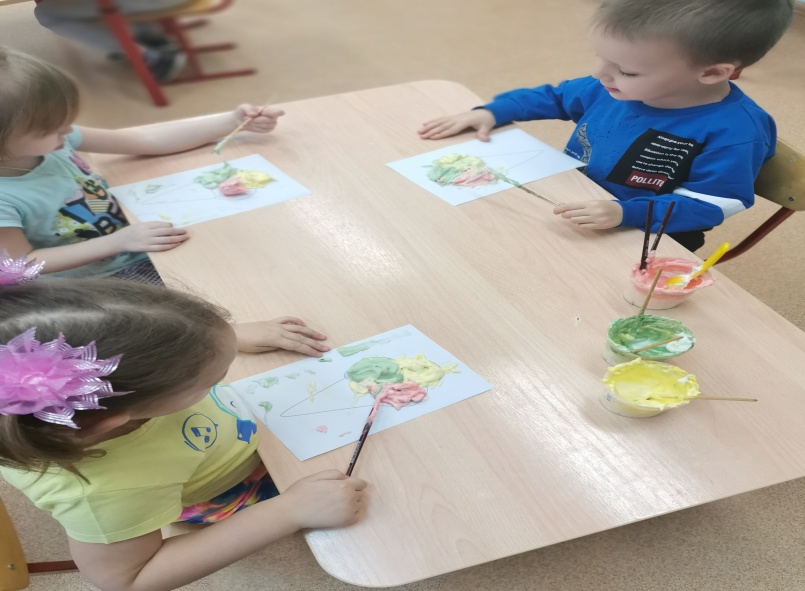 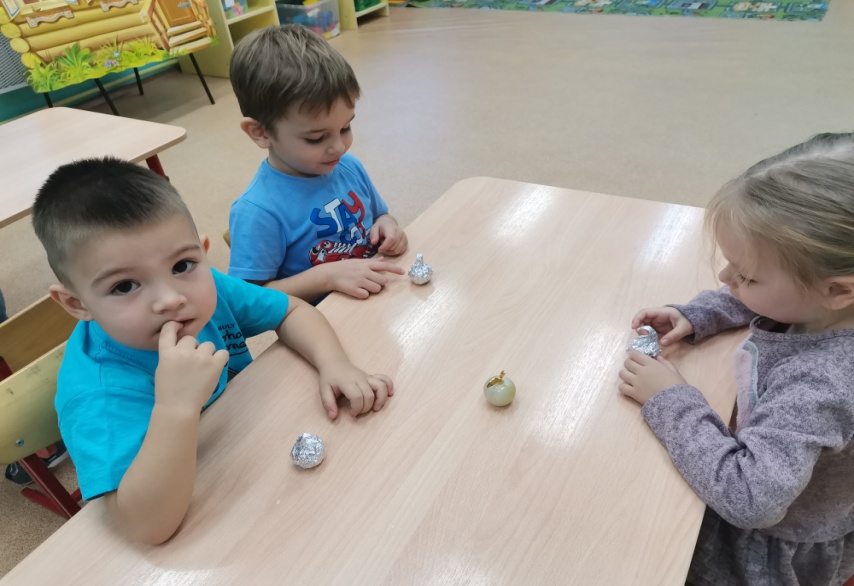 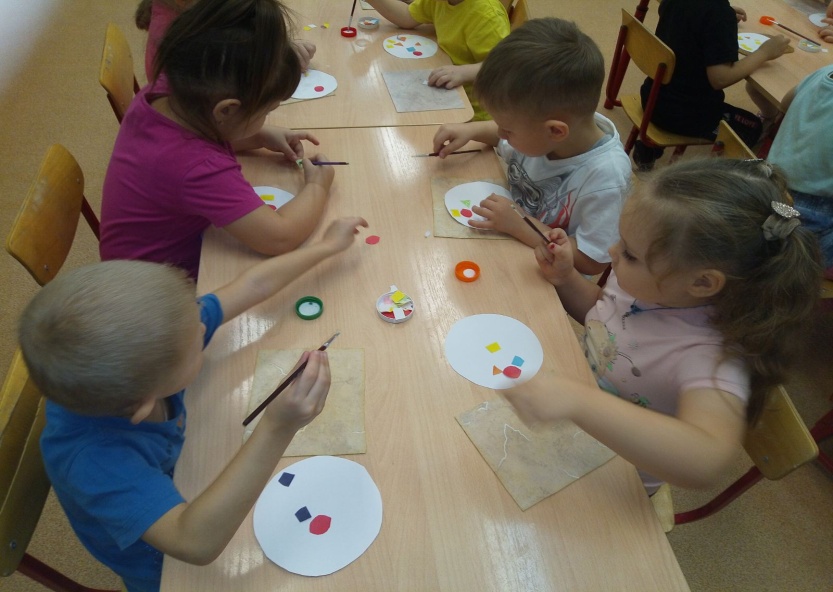 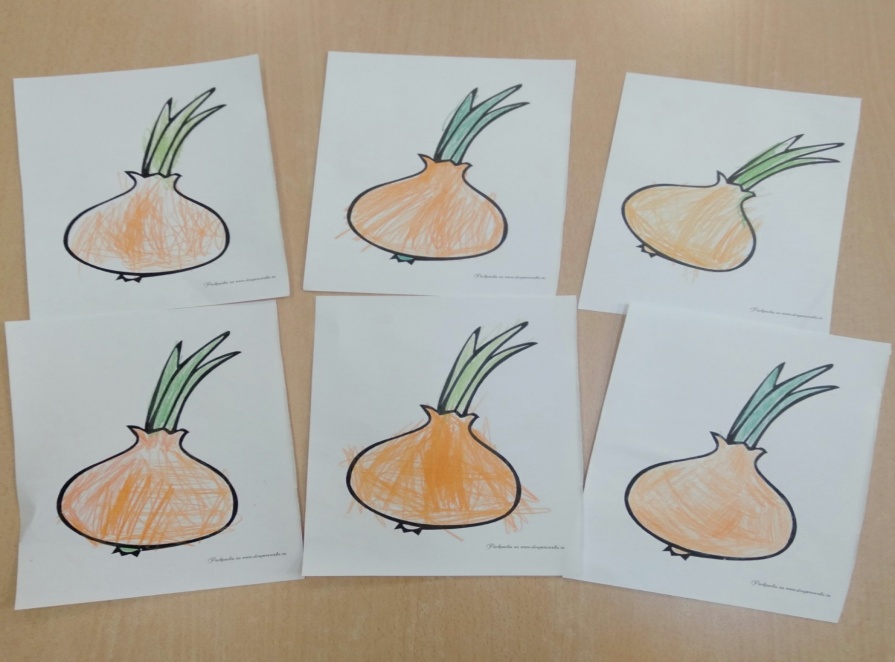 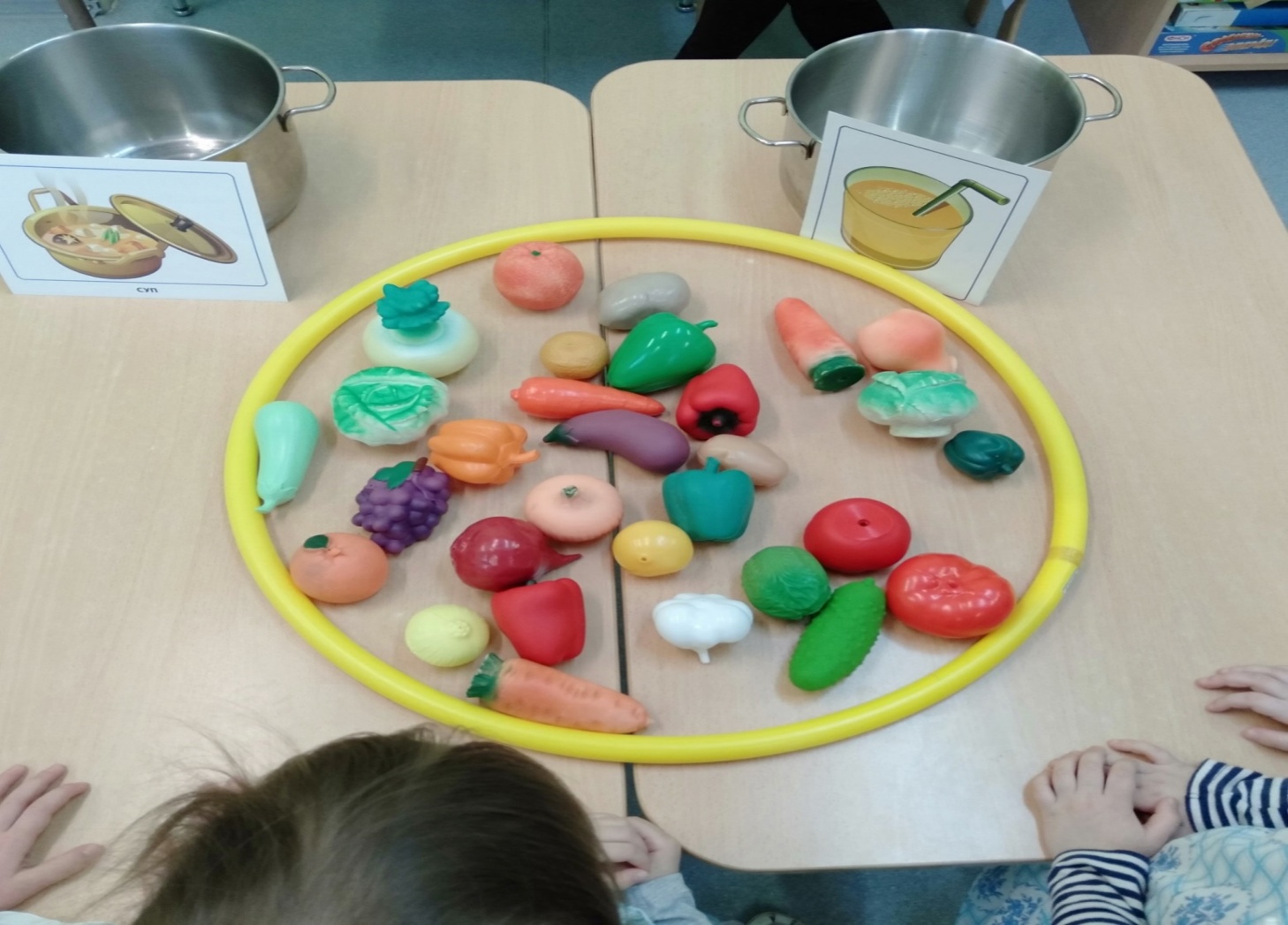 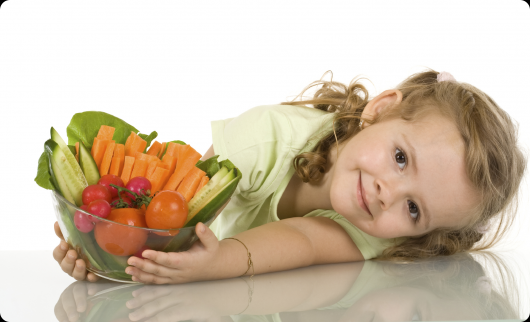